Legal Aid Heatmaps
James Ness
Legal Aid Heatmaps
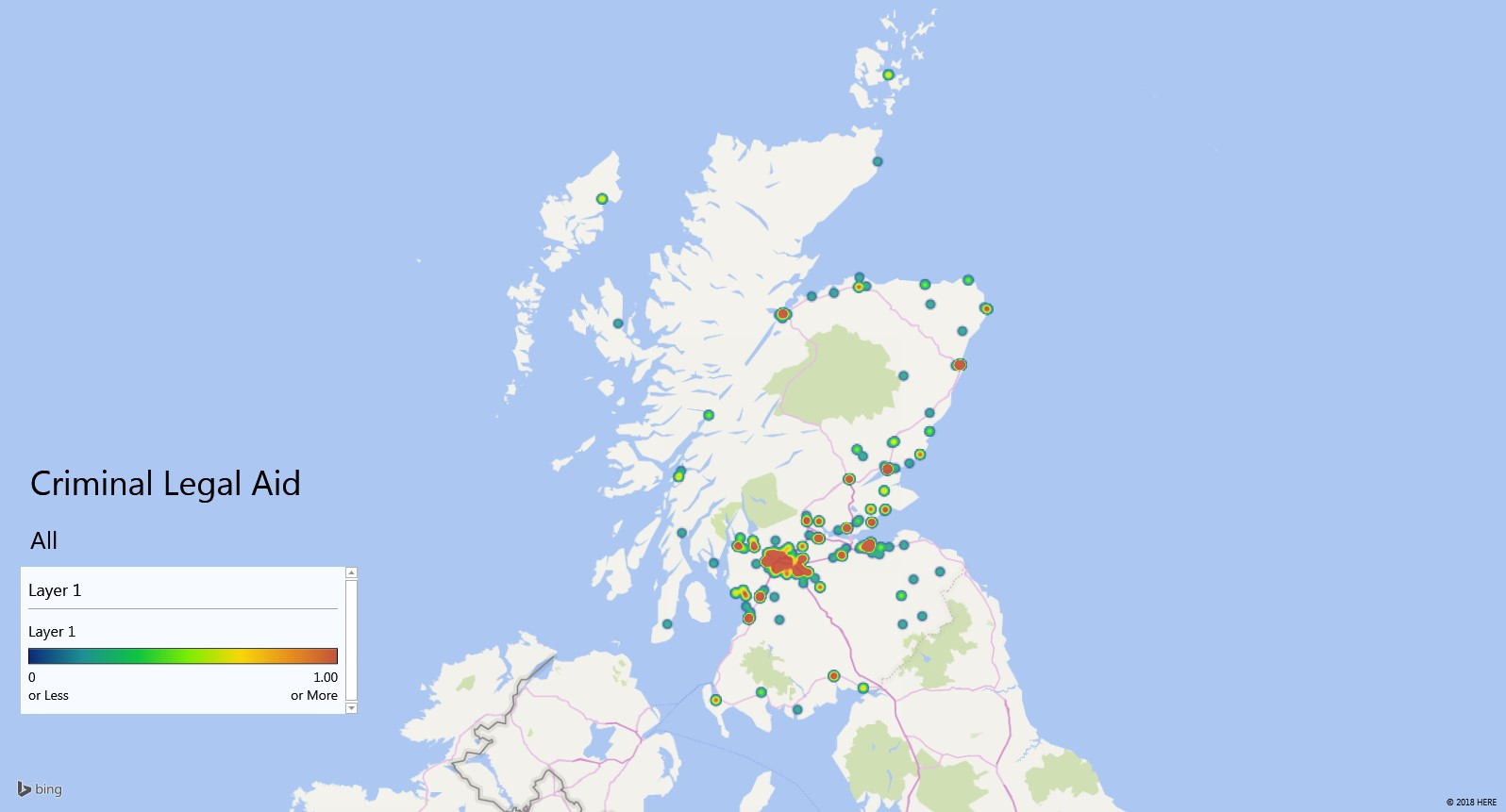 Legal Aid Heatmaps
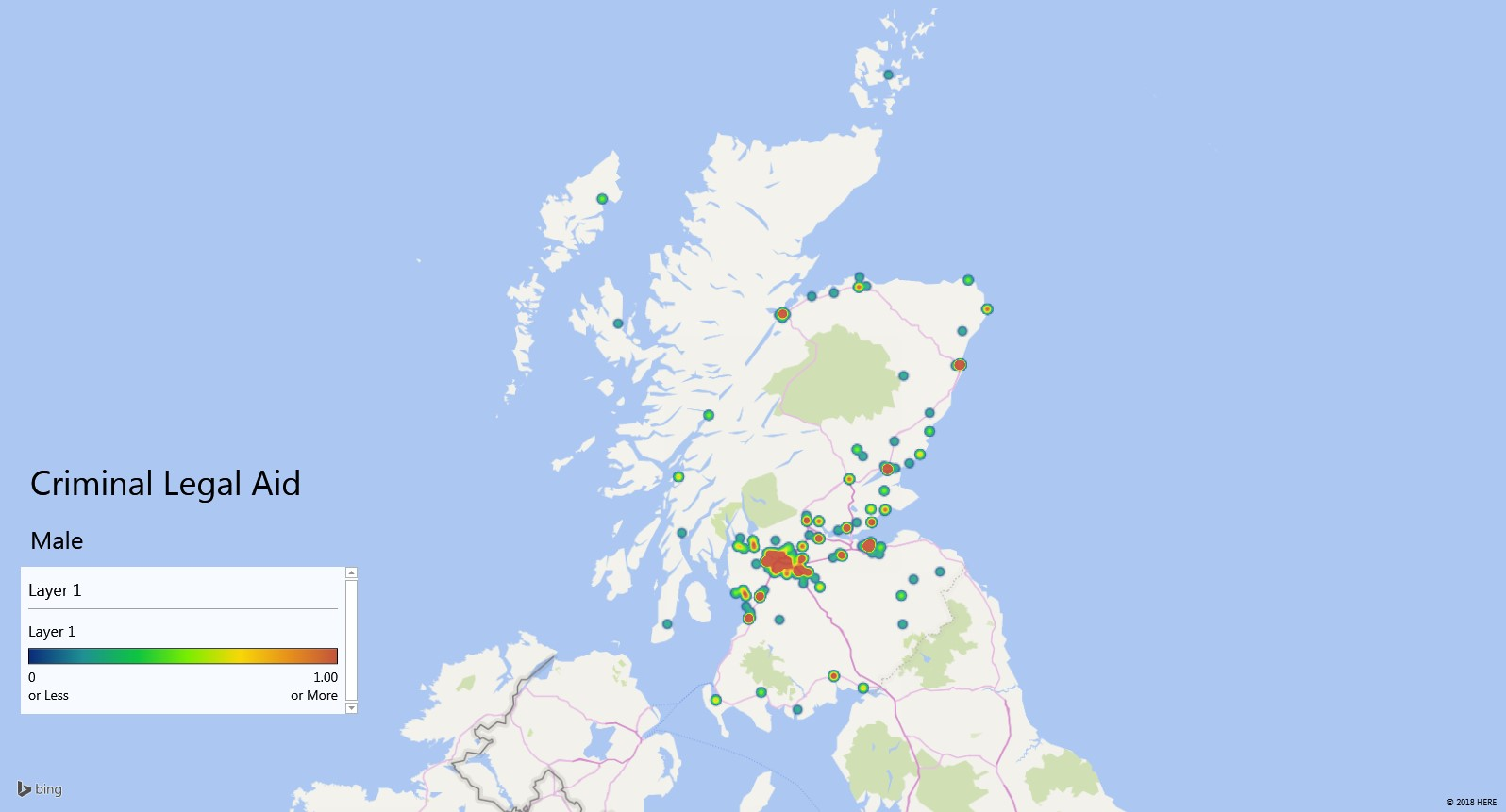 Legal Aid Heatmaps
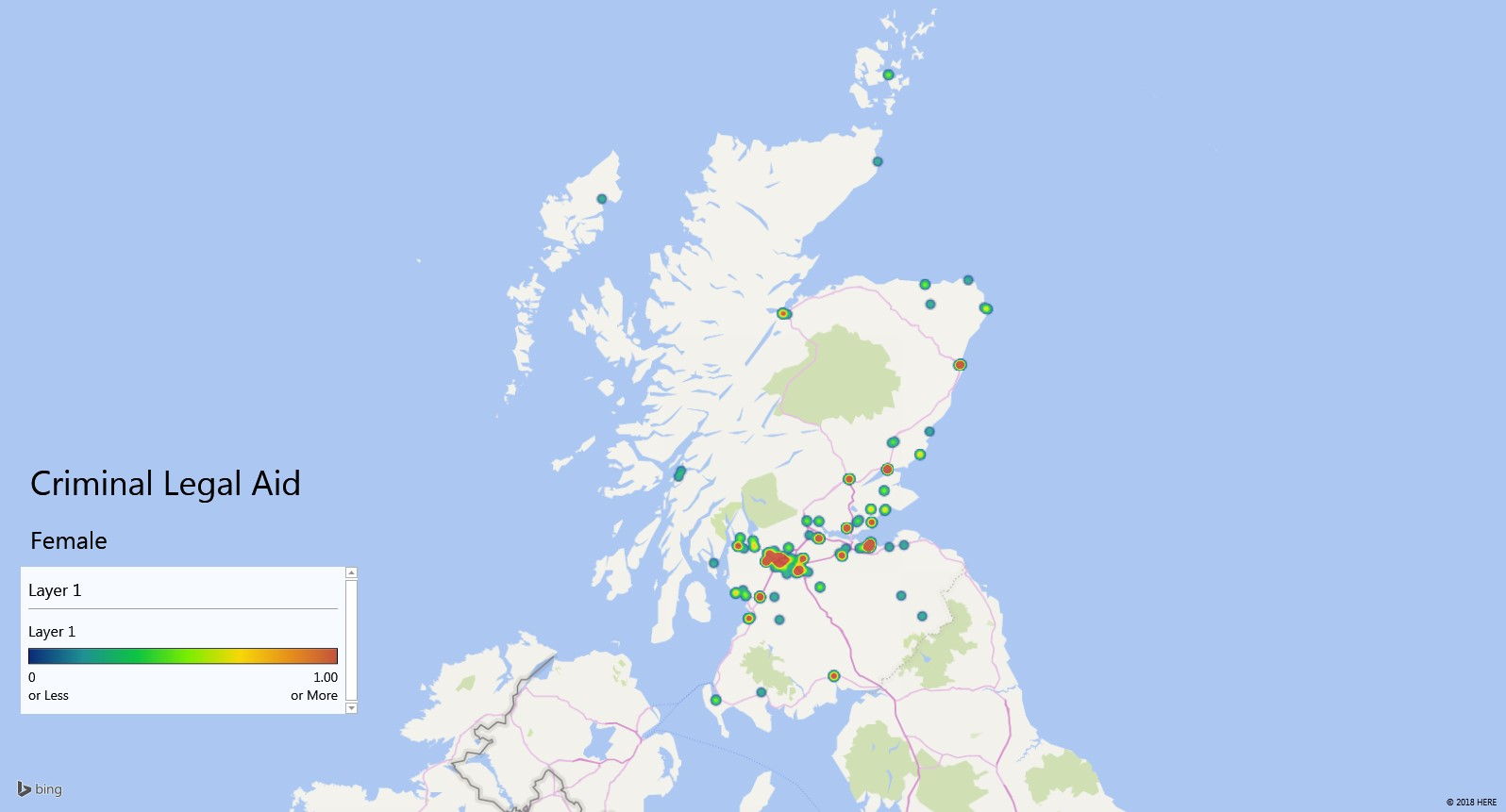 Legal Aid Heatmaps
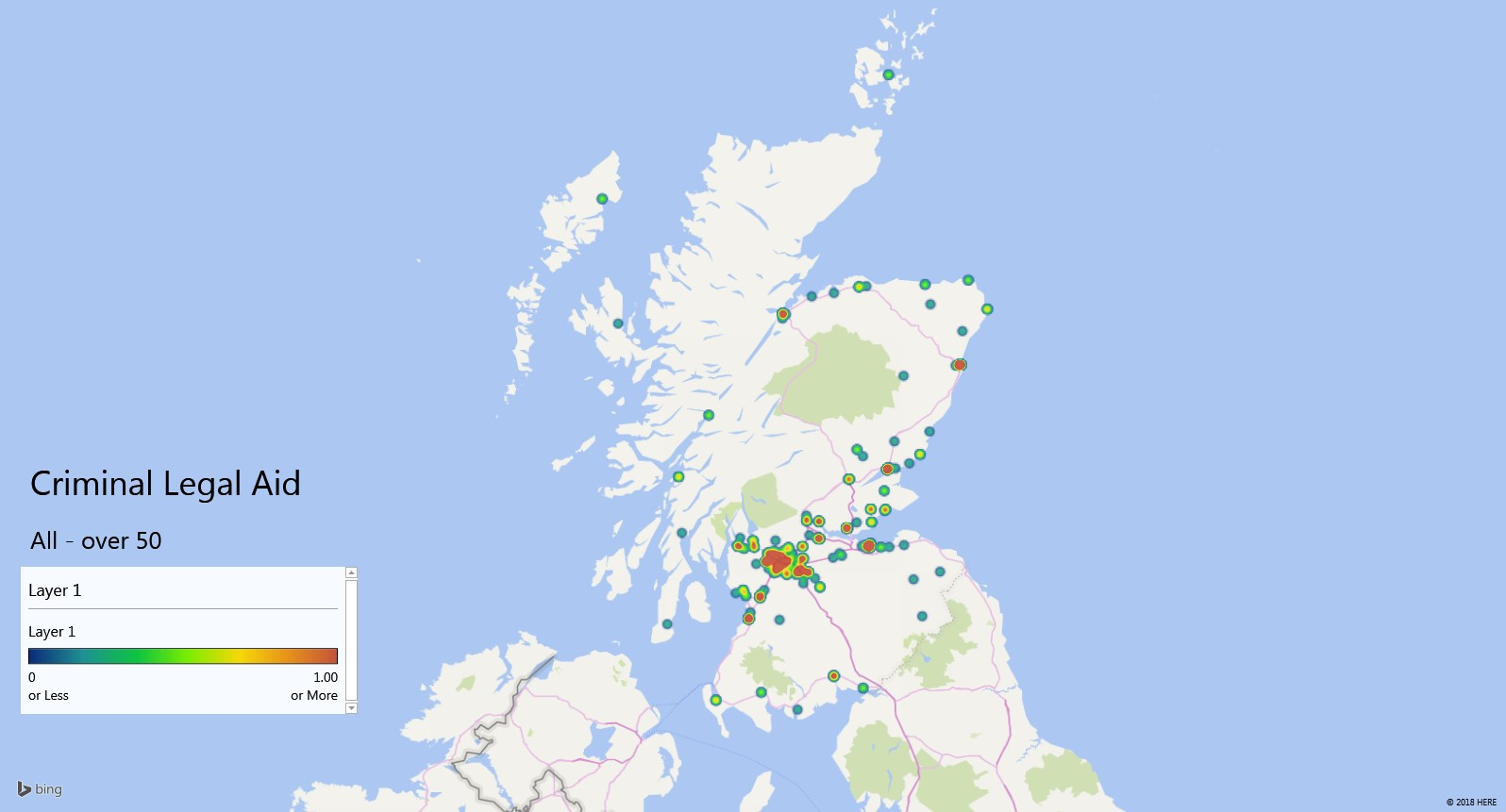 Legal Aid Heatmaps
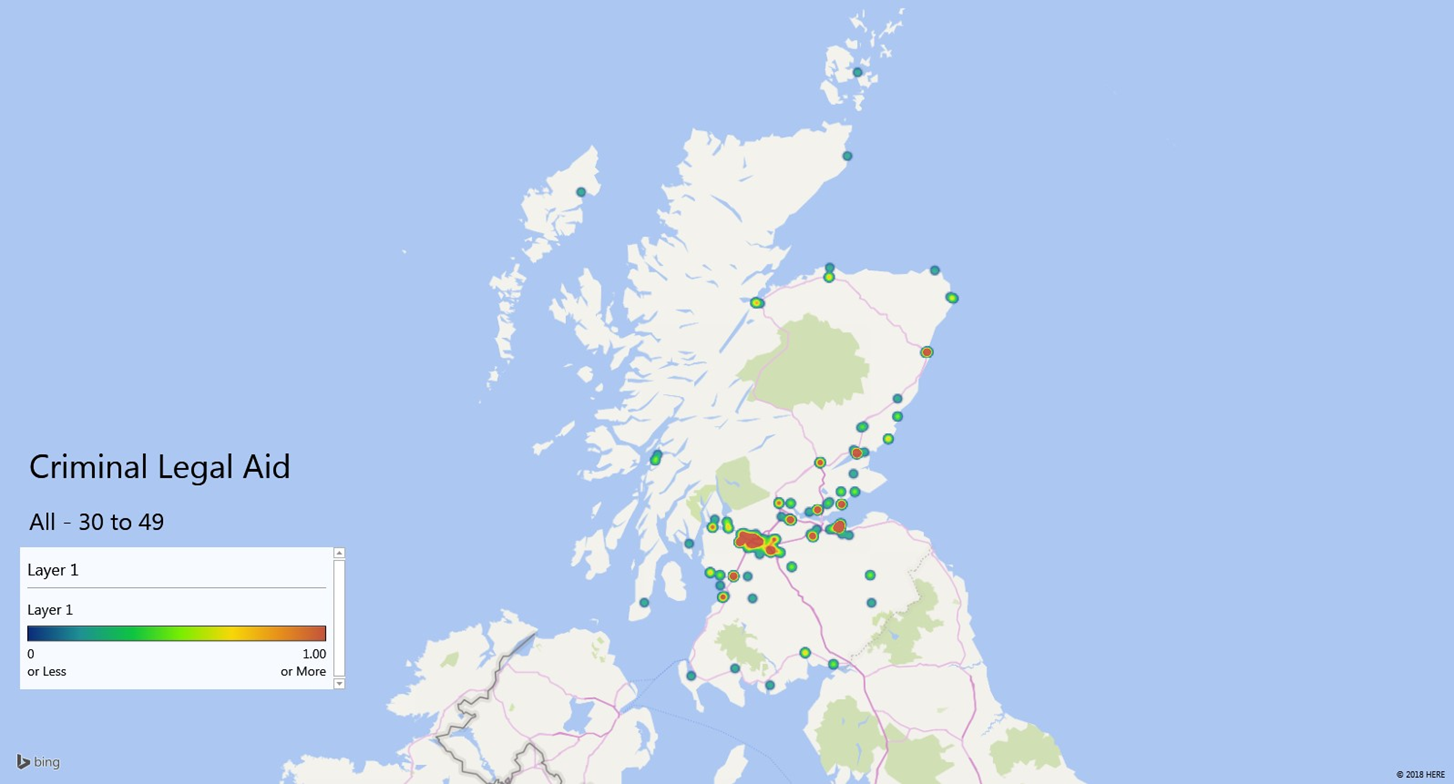 Legal Aid Heatmaps
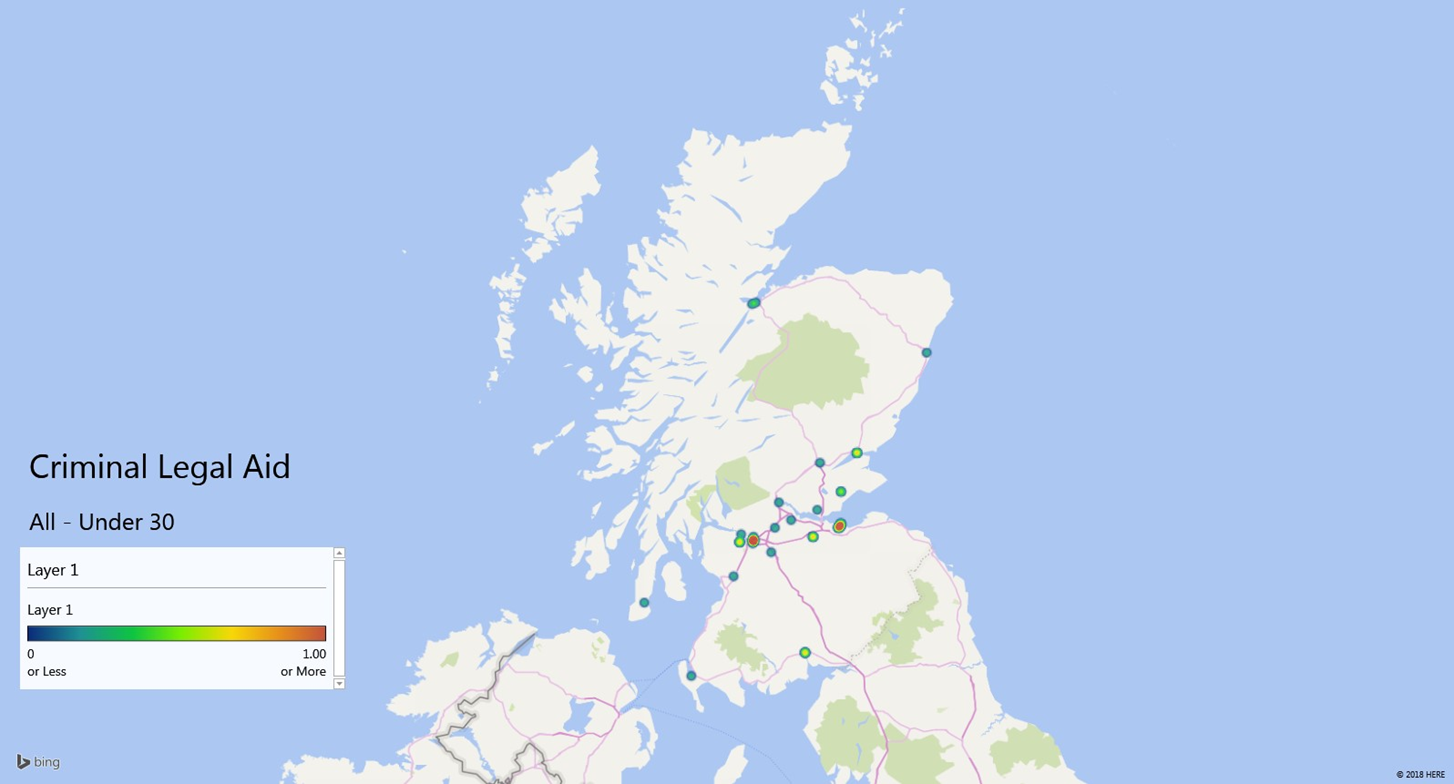 Legal Aid Heatmaps
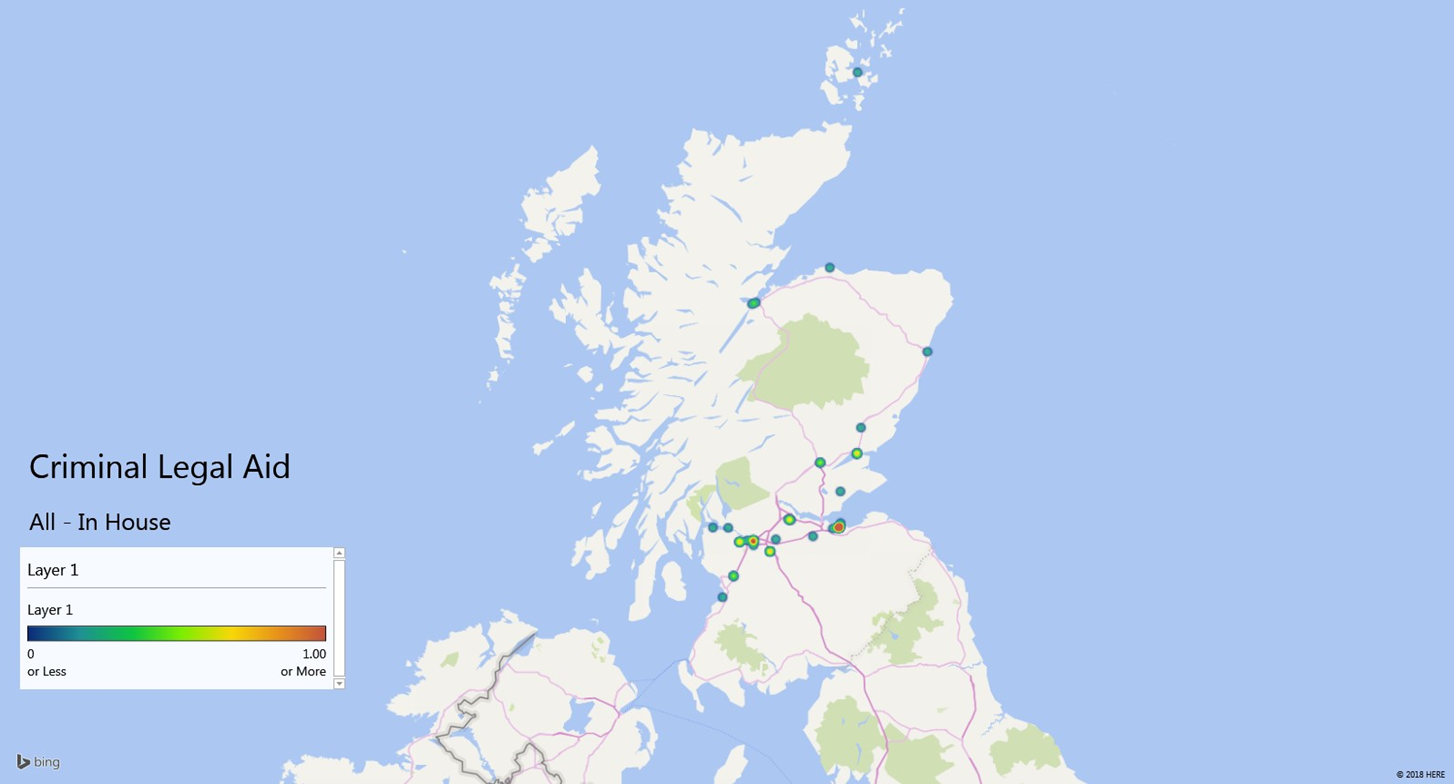 Legal Aid Heatmaps
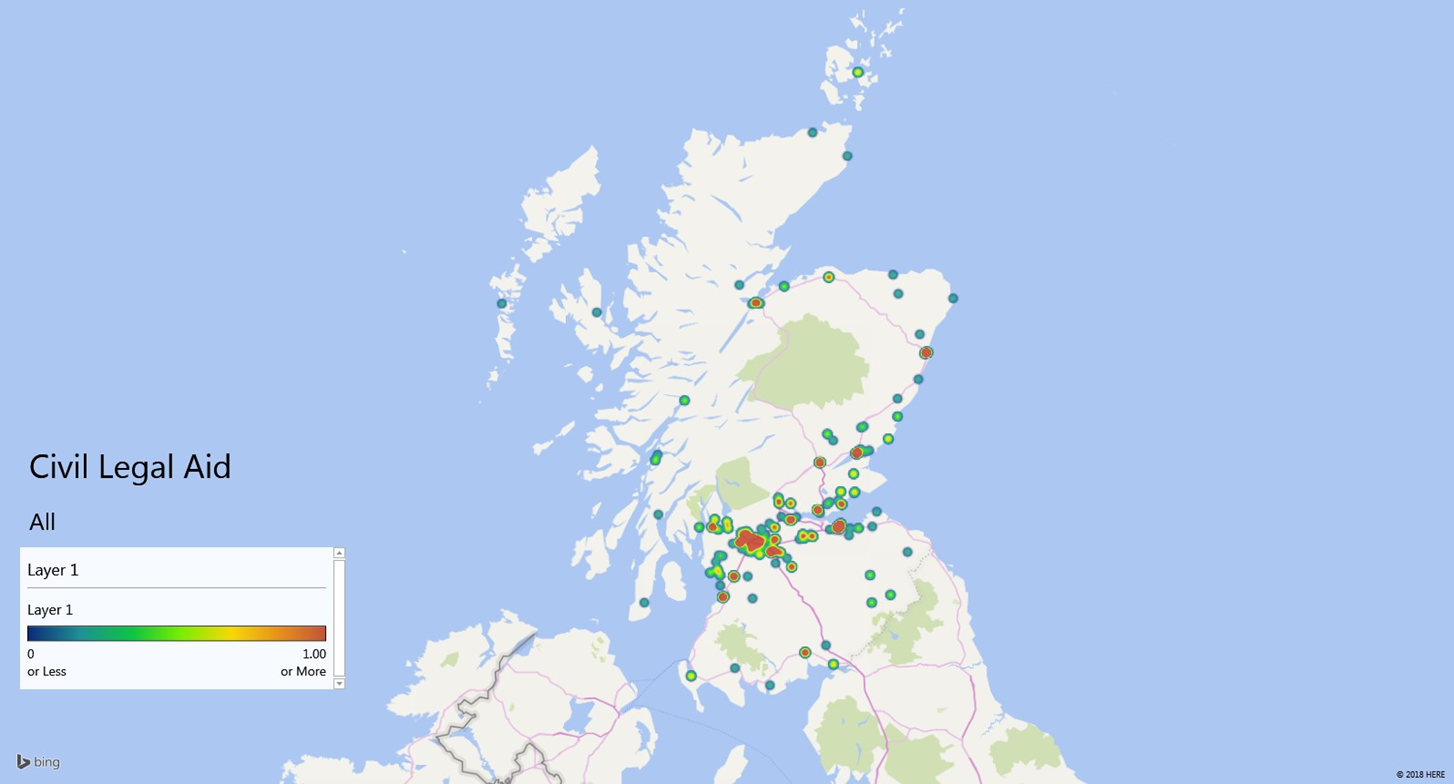 Legal Aid Heatmaps
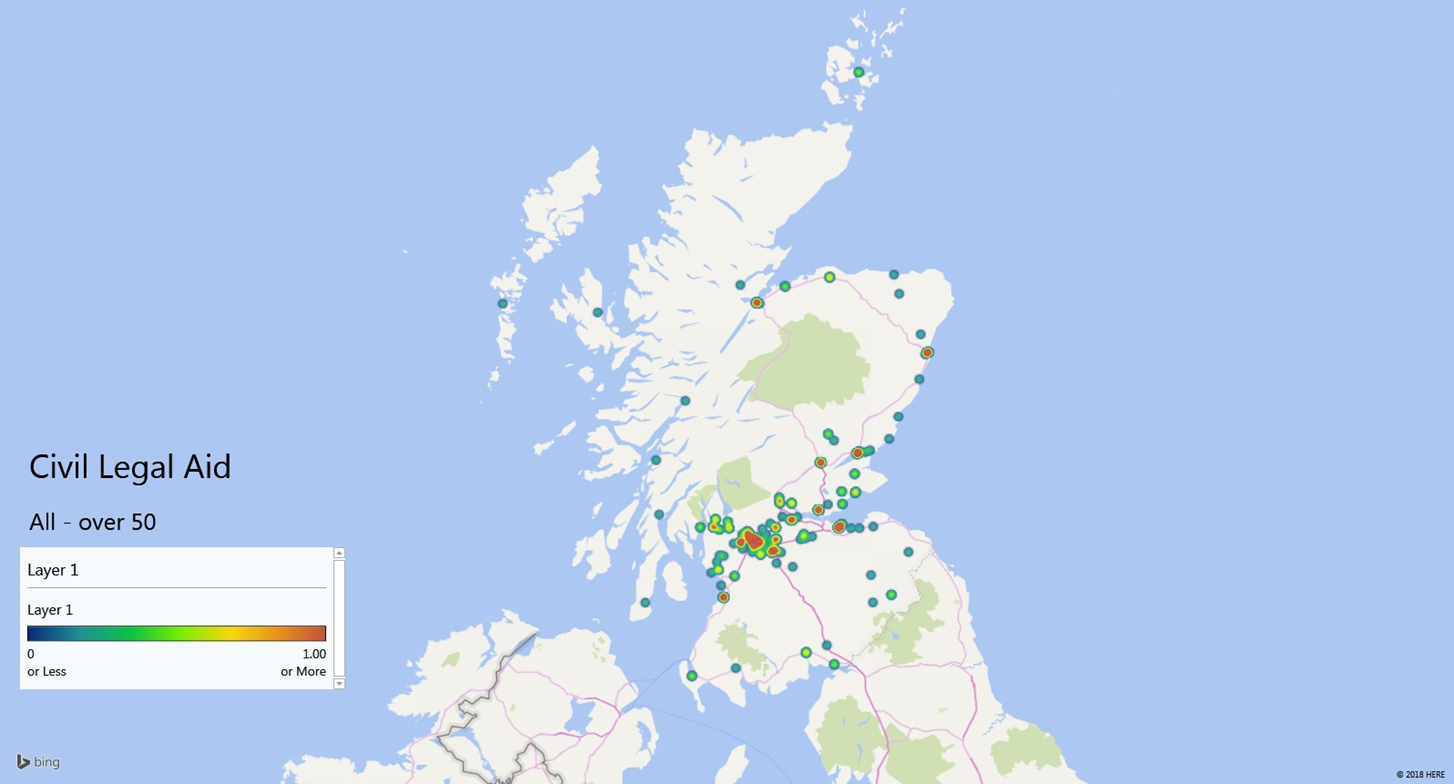 Legal Aid Heatmaps
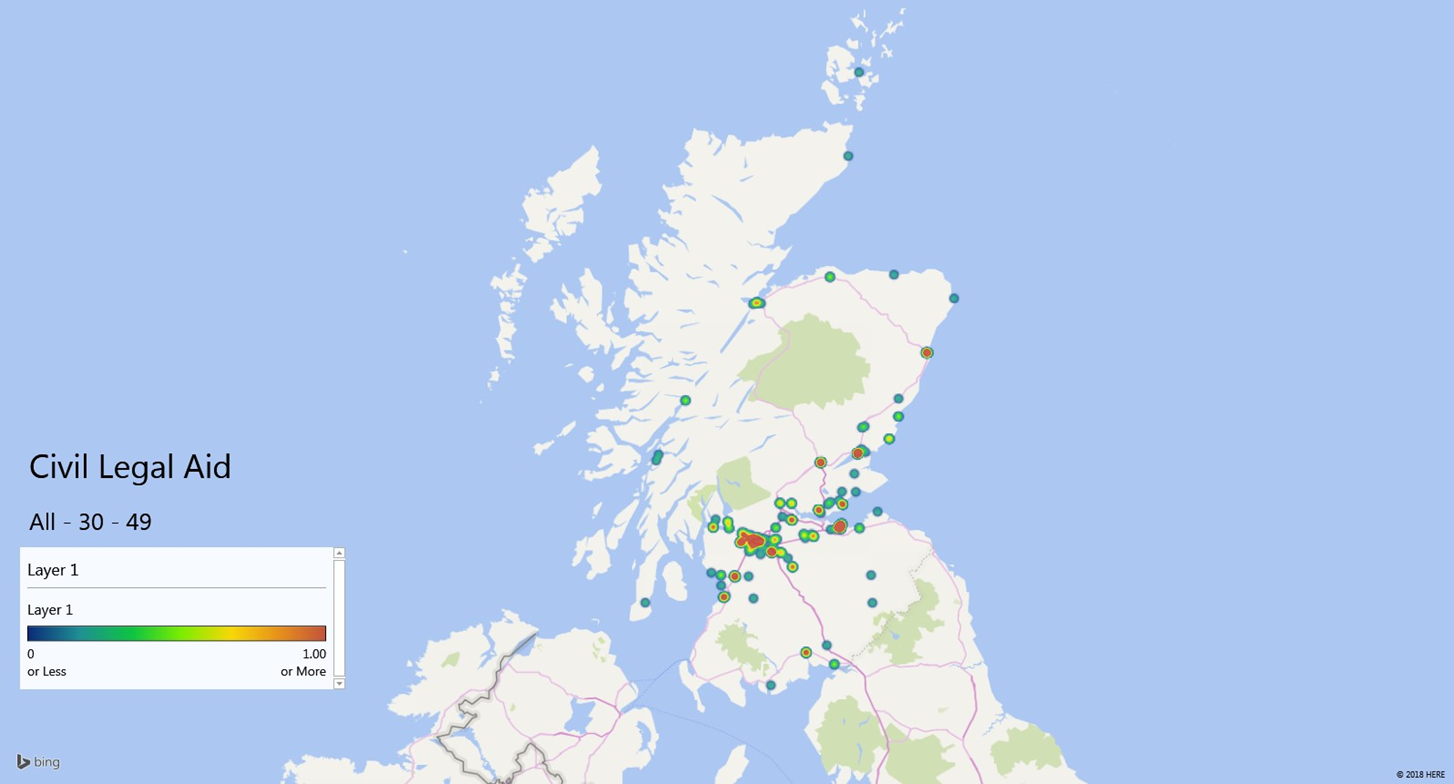 Legal Aid Heatmaps
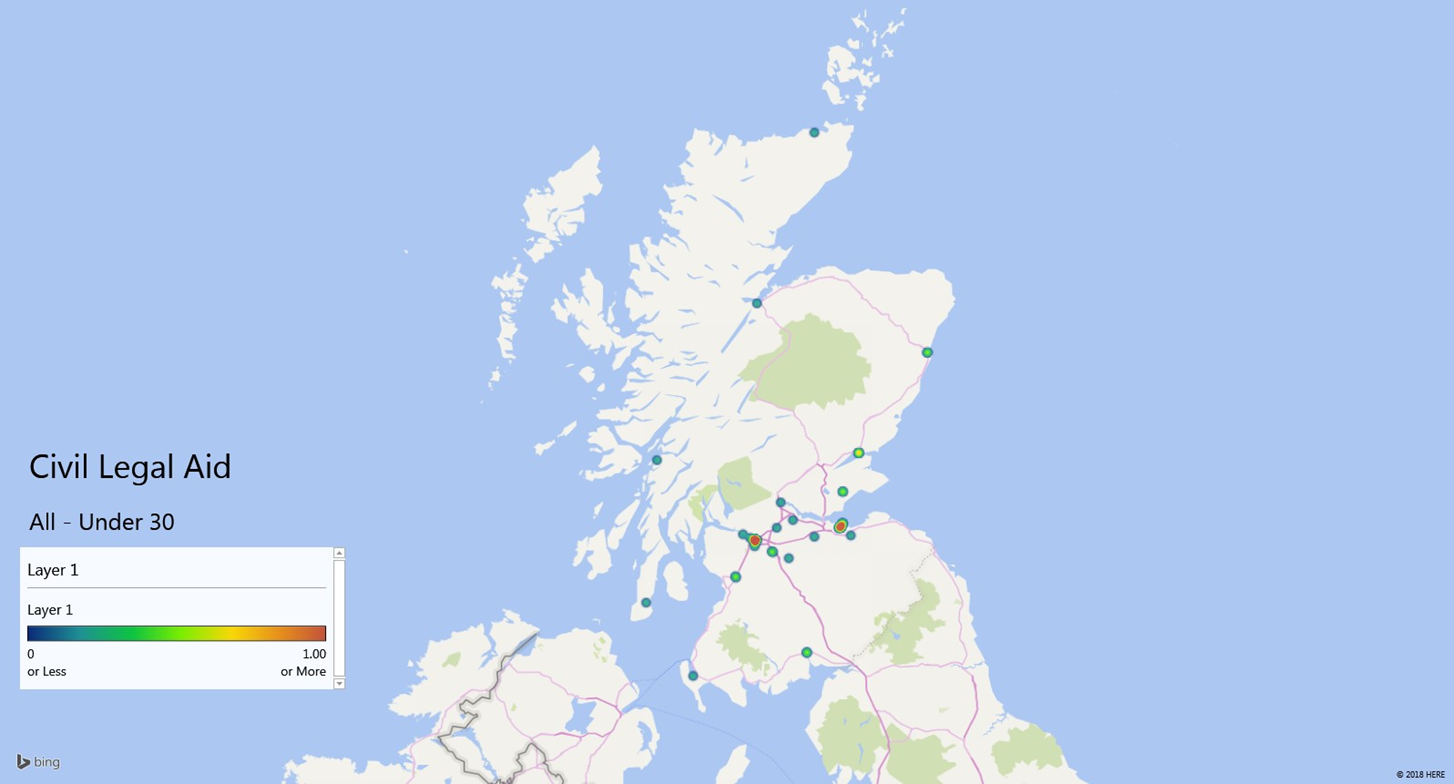